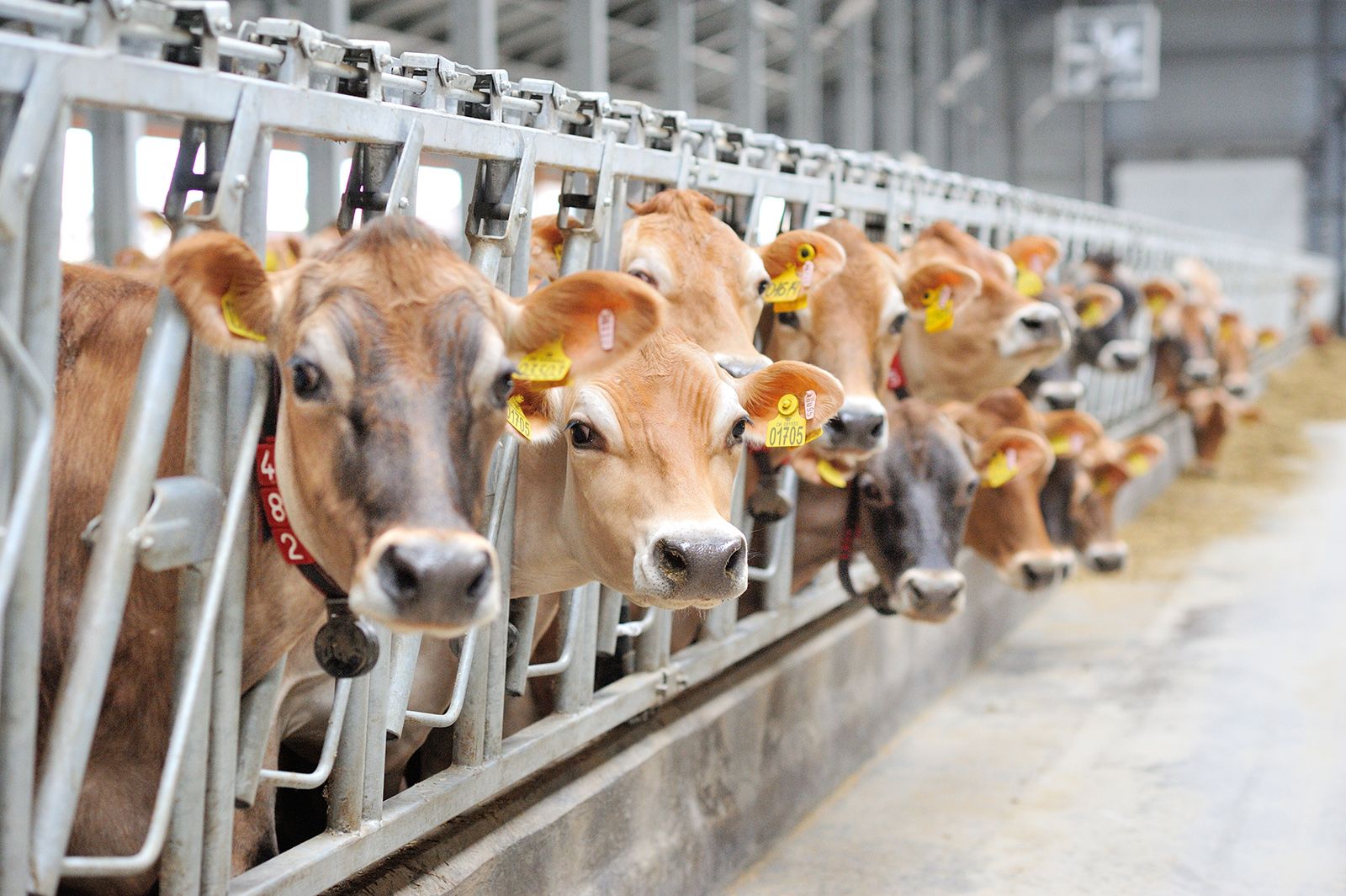 Умная ферма
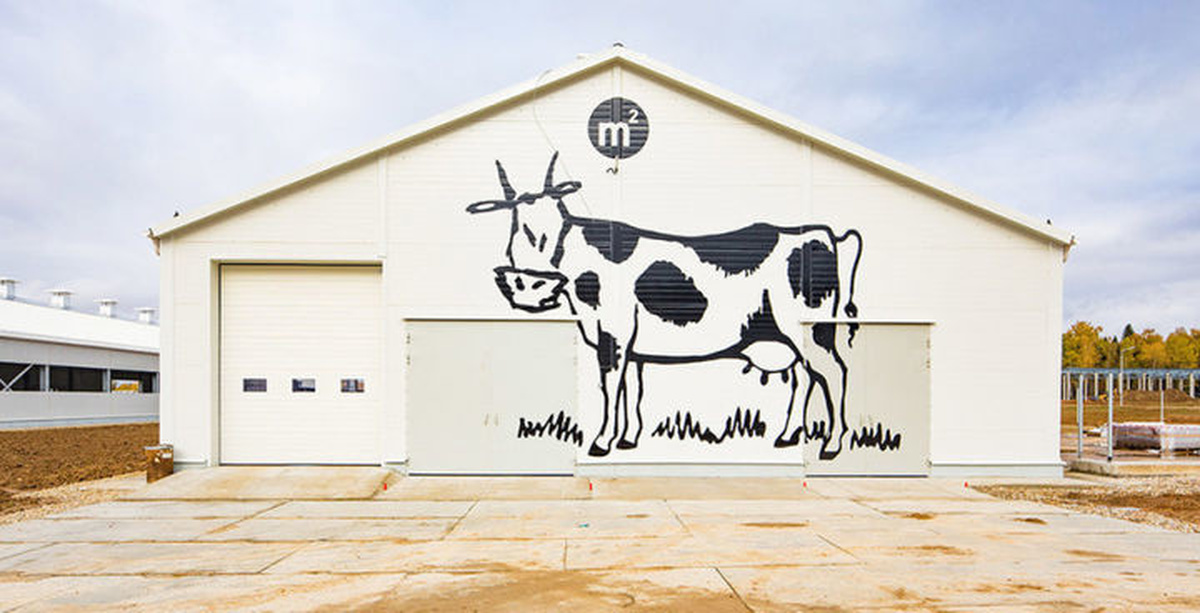 Работу выполнили:
Камаев Данияр Айратович,
Рафиков Марат Дамирович,

Научный руководитель:
Абдуллин Радомир Акрамович, 
педагог допобразования
Республиканского детского 
образовательного технопарка
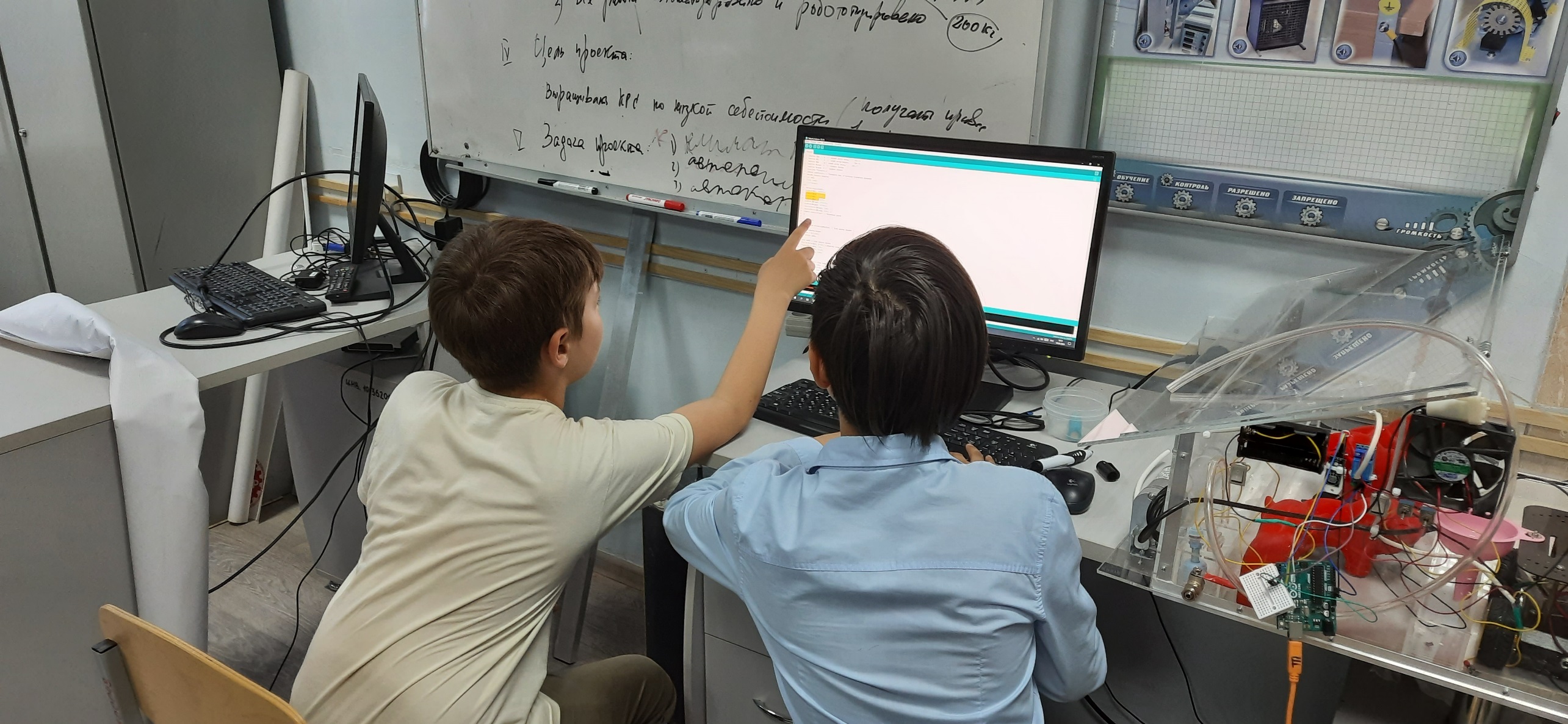 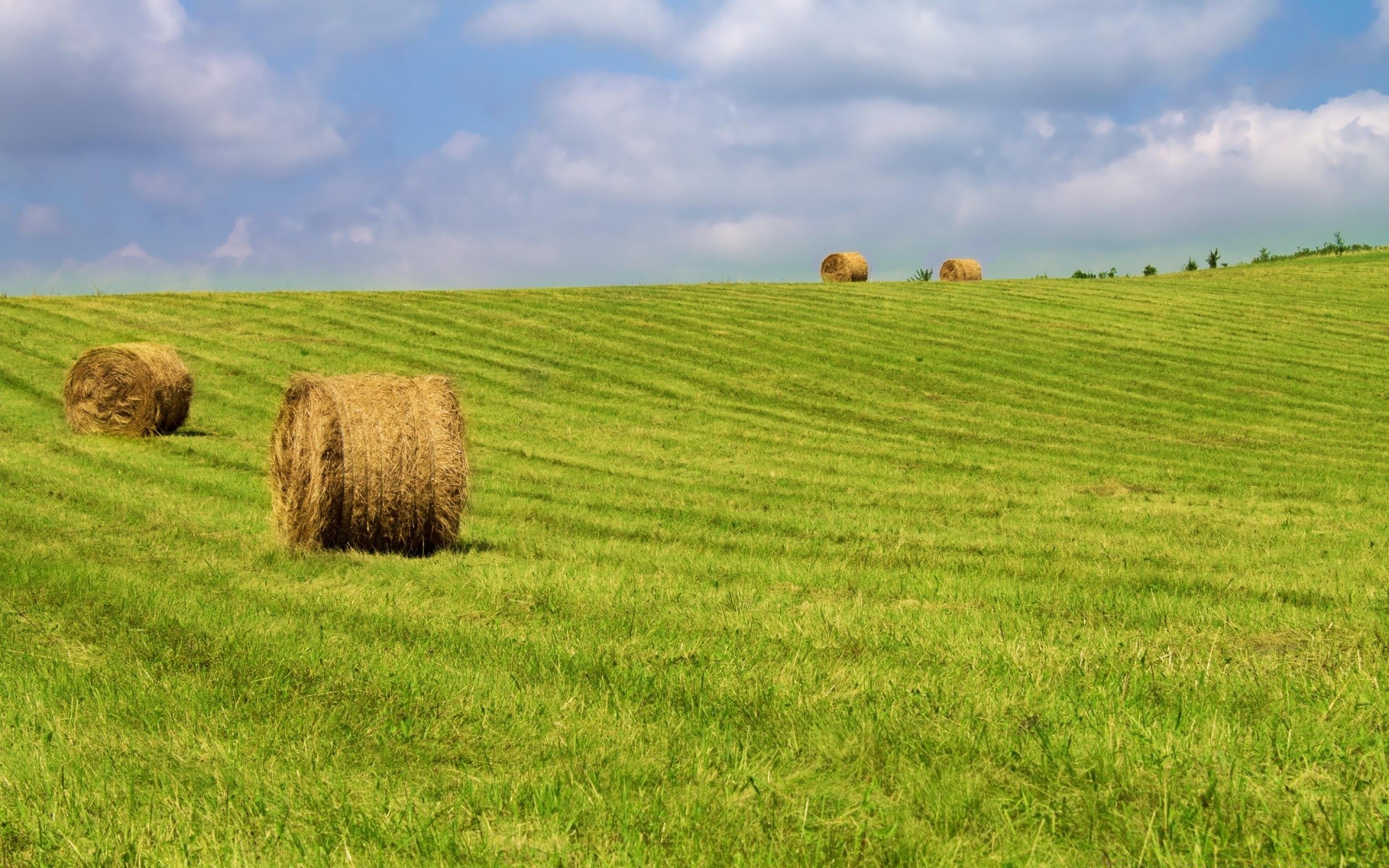 Цель проекта – создать умную ферму на основе платы Arduino Uno, которая могла бы создать благоприятные условия для быстрого набора веса телятами на ферме, облегчить работу сотрудников и позволить достичь экономии за счет роботизации труда.  Актуальность в сокращении доли ручного труда по обслуживанию фермы и повышению качества продукции и повышения экономической эффективности. Задача проекта - создать модель умной мини-фермы, на которой будет автопоилка, автоматизированный климат-контроль, уборка навоза и робот, который будет насыпать корм. В дальнейшем планируется установка систем контроля веса животных и его температуры, а также системы удаленного контроля за фермой.
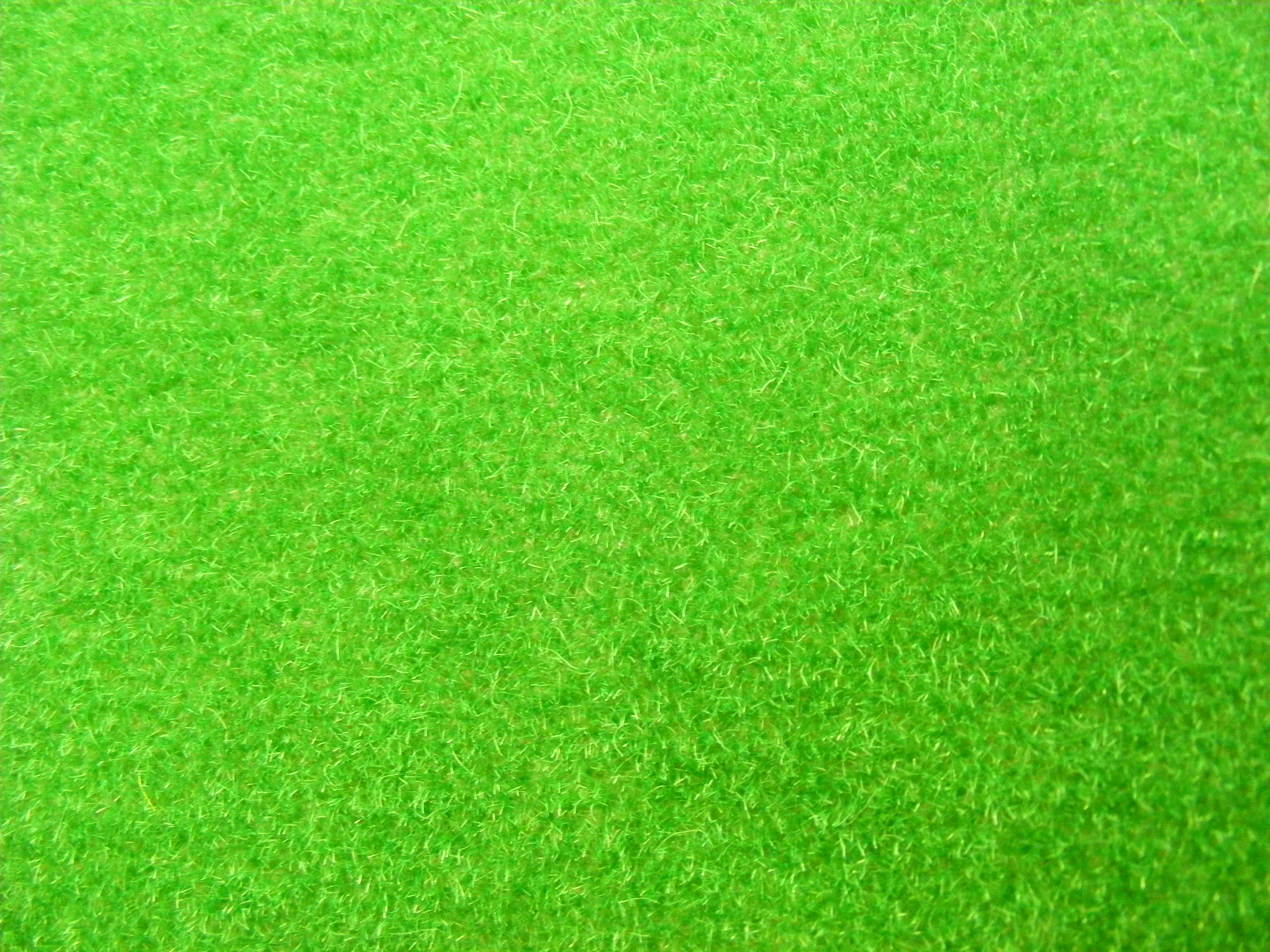 Используемое оборудование:
1.Контроллер Arduino  UNO – 2 шт.
2. Электромотор – 4 шт.
3. Драйвер моторов – 1 шт.
4. Источники питания – 3 шт.
5. Датчик температуры и влажности DHT22 – 1 шт.
6. Датчик уровня воды - 1 шт.
7. Реле Ардуино - 1 шт.
8.Кулер от компьютера – 1 шт.
9. Инфракрасная лампа -1 шт.
10. Емкости для воды, гидросистема, провода и т.д.
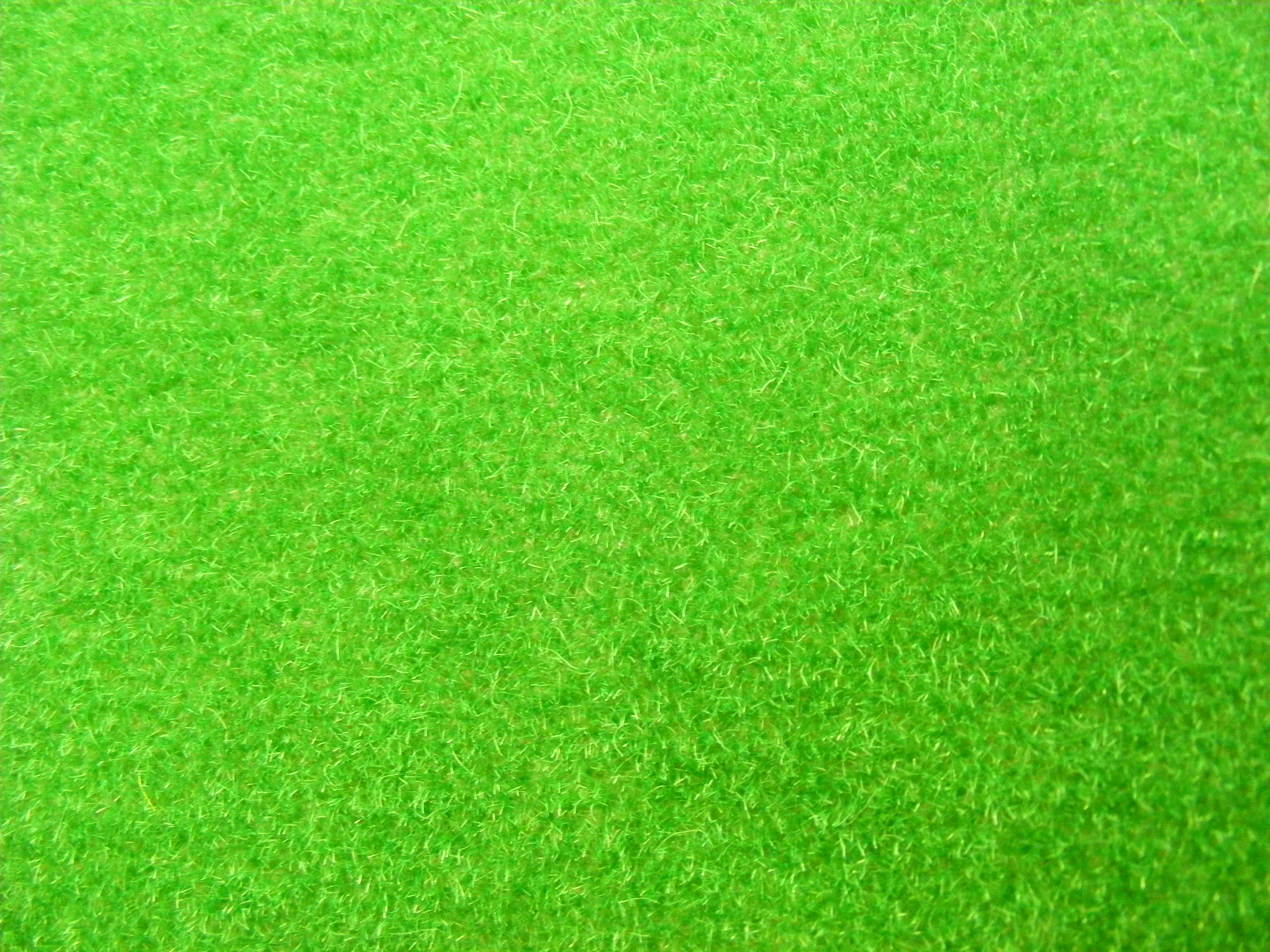 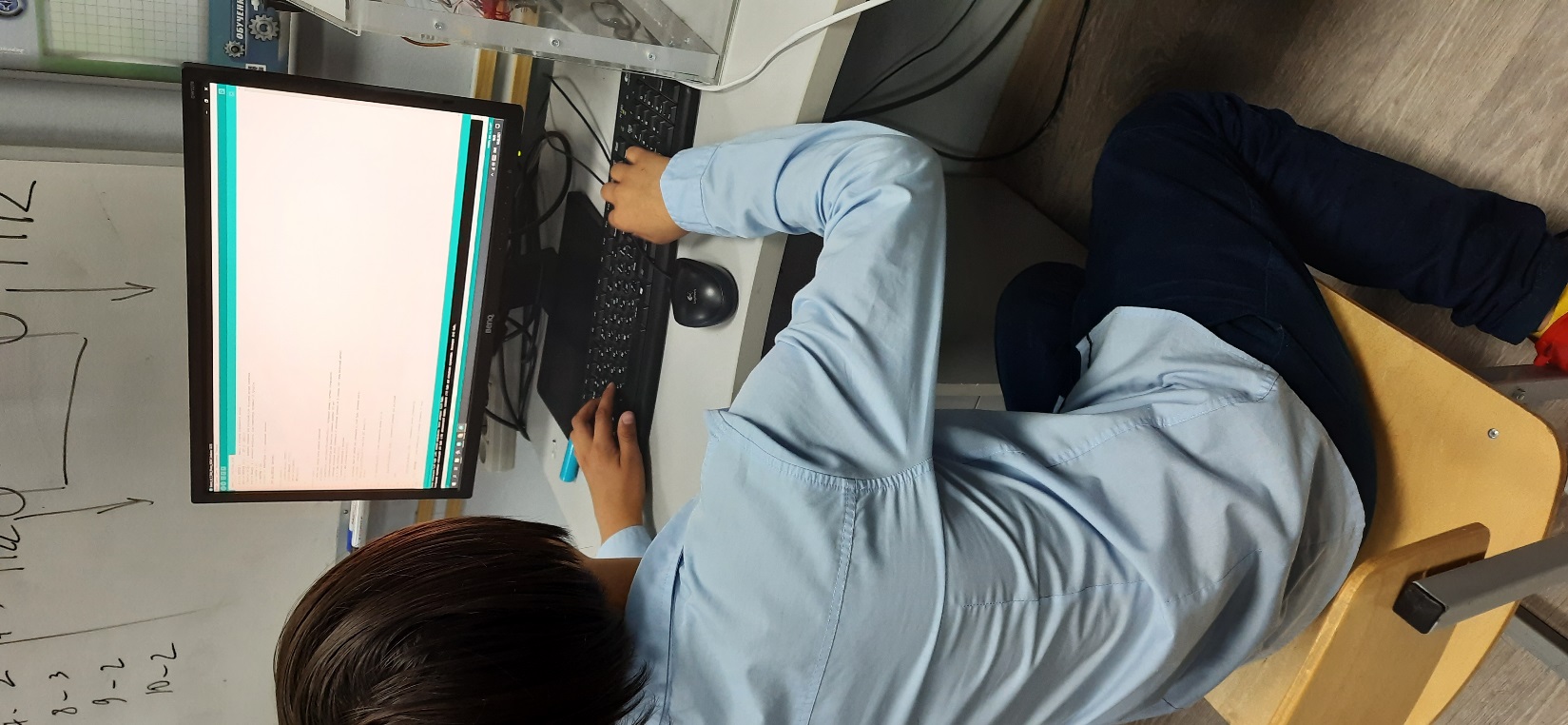 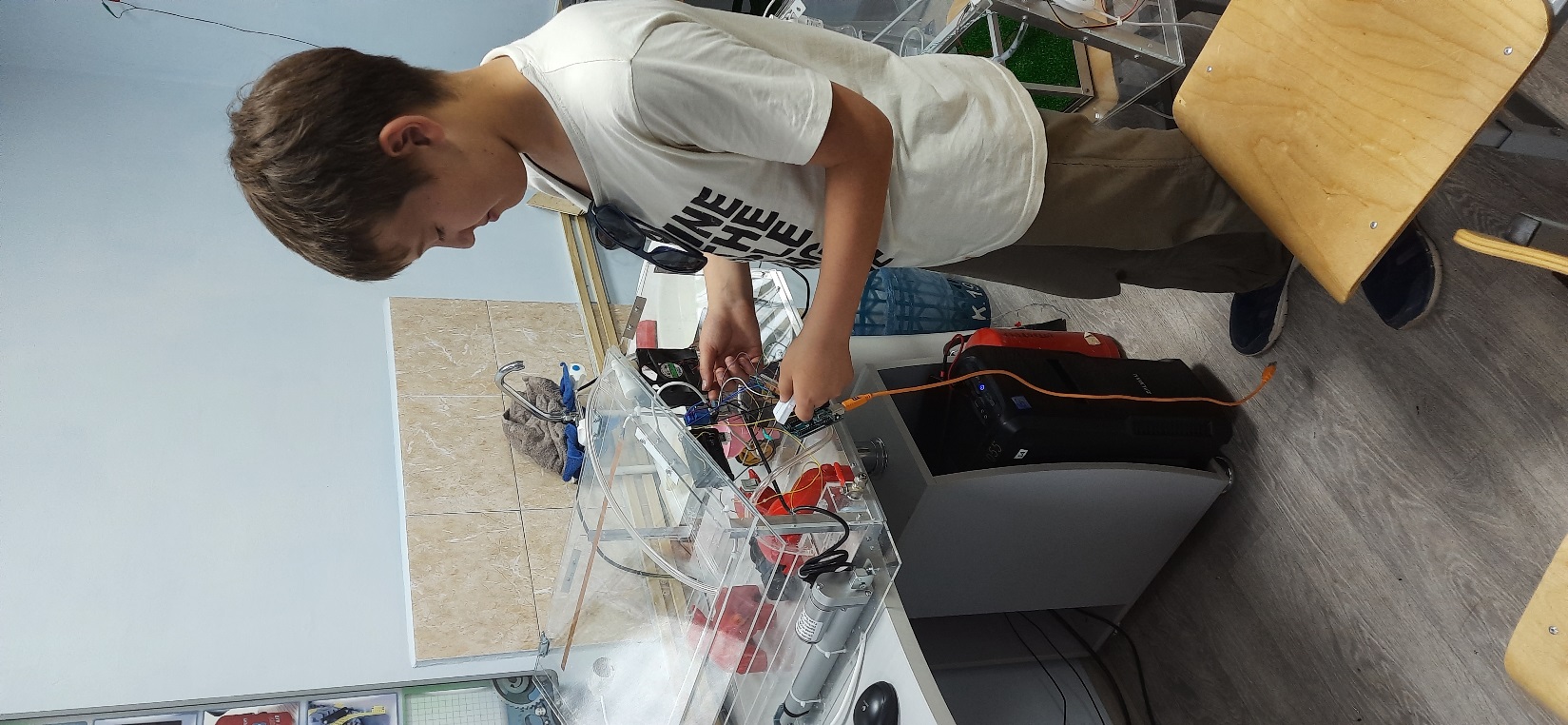 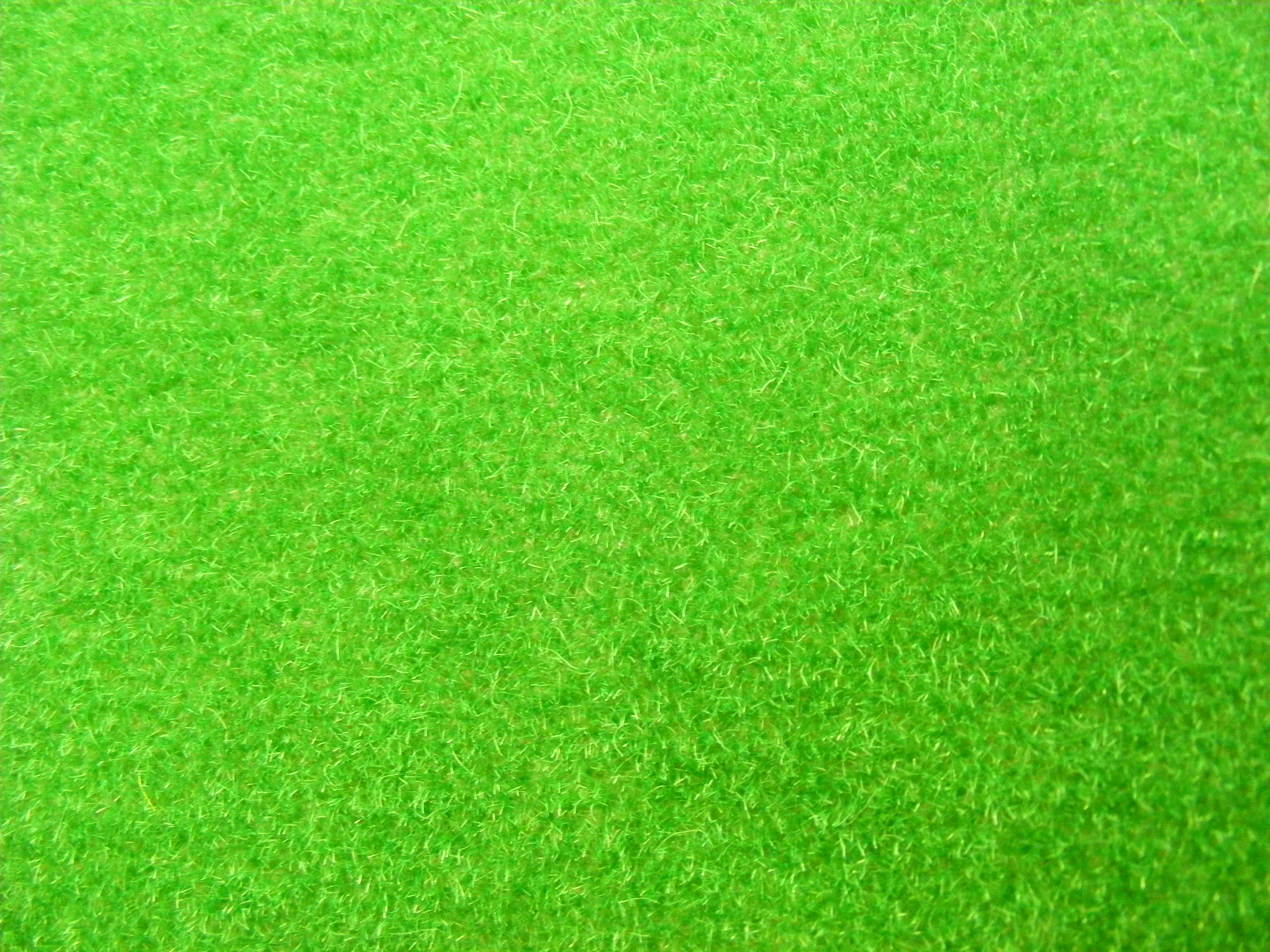 Наша конструкция – это макет умной фермы, которая может лечь в основу создания более сложной конструкции для крупного фермерского животноводческого хозяйства. В будущем система будет дополнена новыми датчиками: например, автоматического открывании форточки-проветривания и системой автоматического взвешивания животных и контроля температуры их тела.
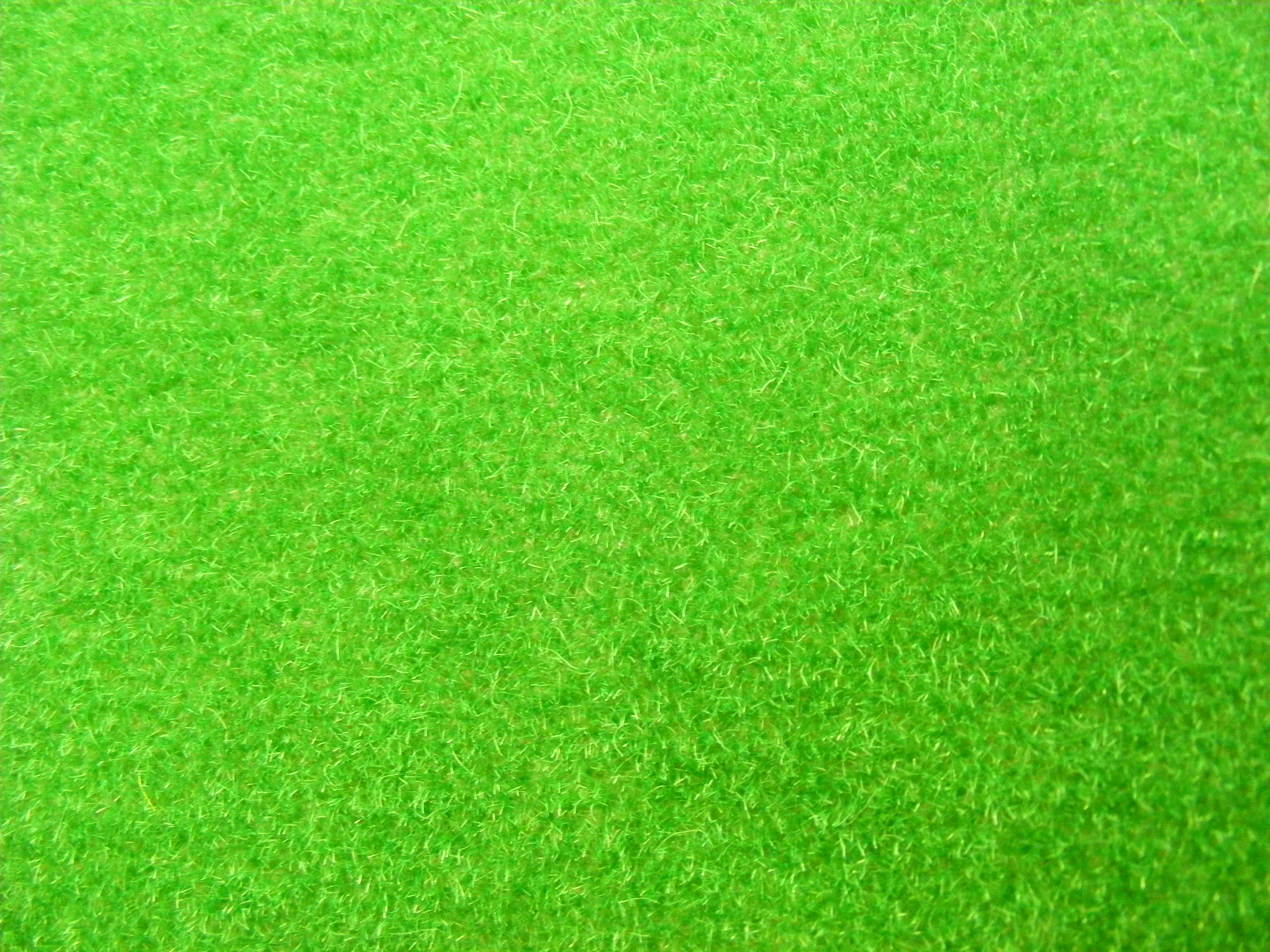 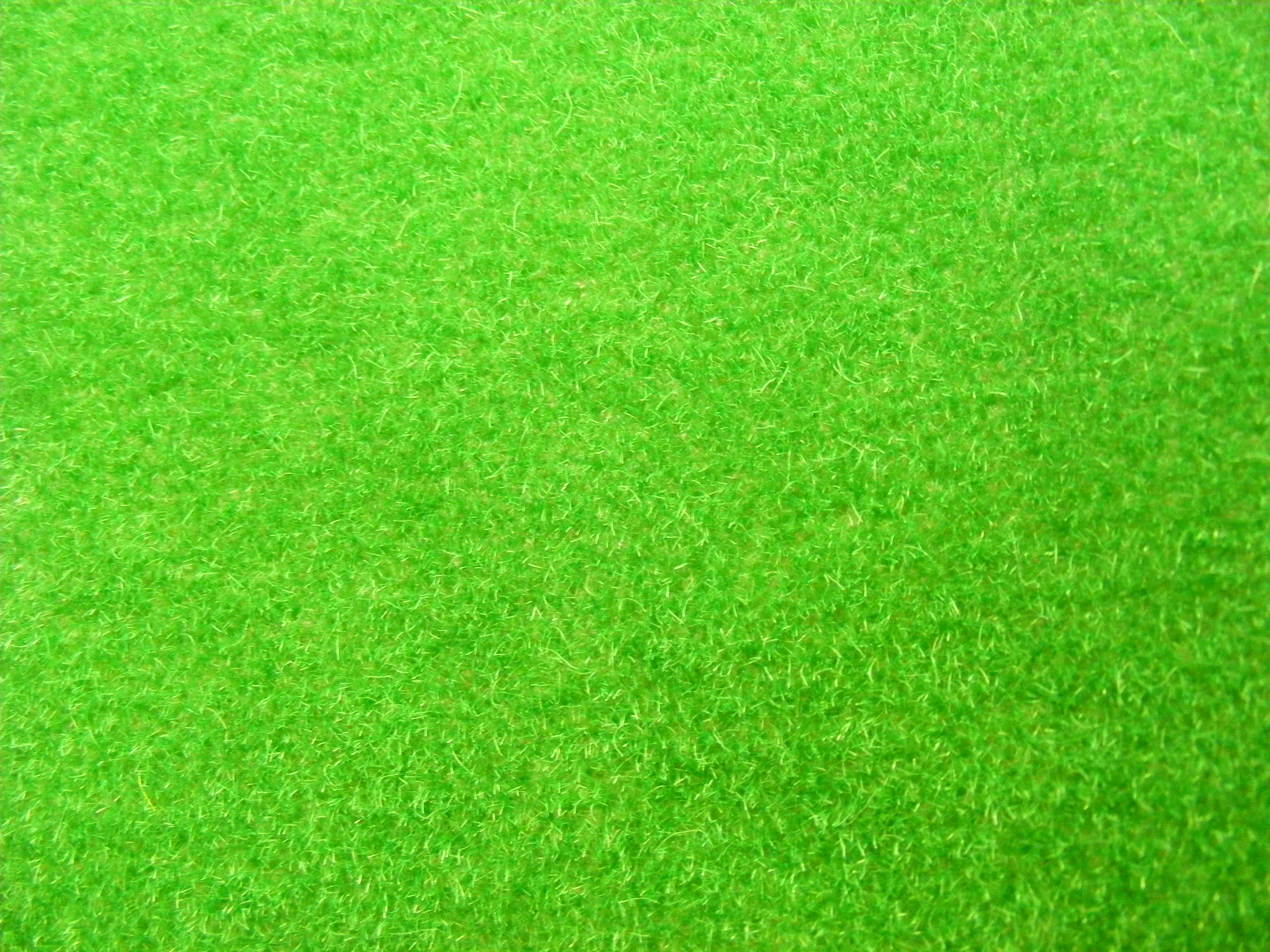 Также платформу Ардуино можно дополнить возможностями микрокомпьютера Raspberry Pi. Так с его использованием в дальнейшем мы планируем сделать удаленное управление климатом на ферме, а также подключить видеокамеру для контроля за животными на ферме.
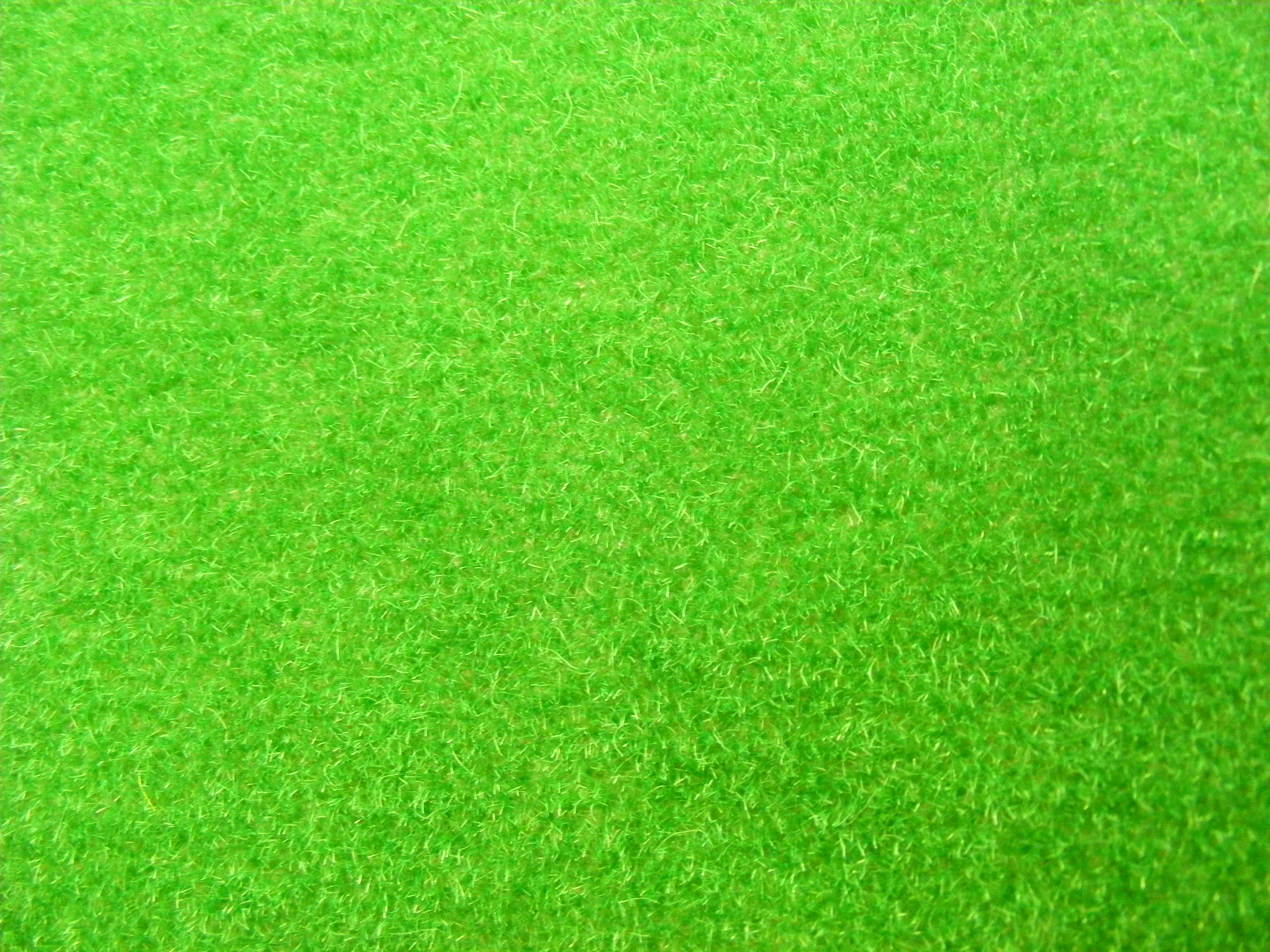 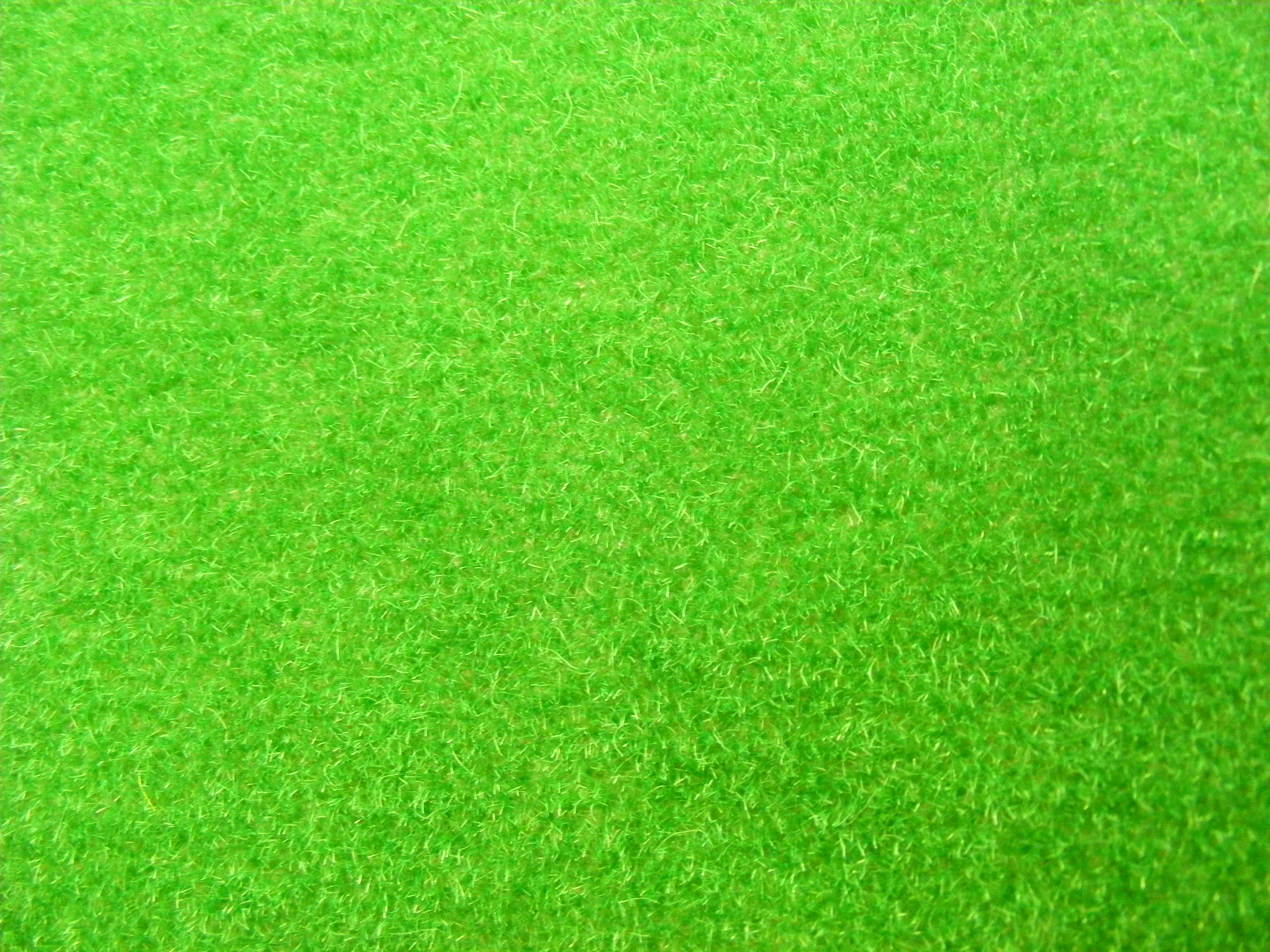 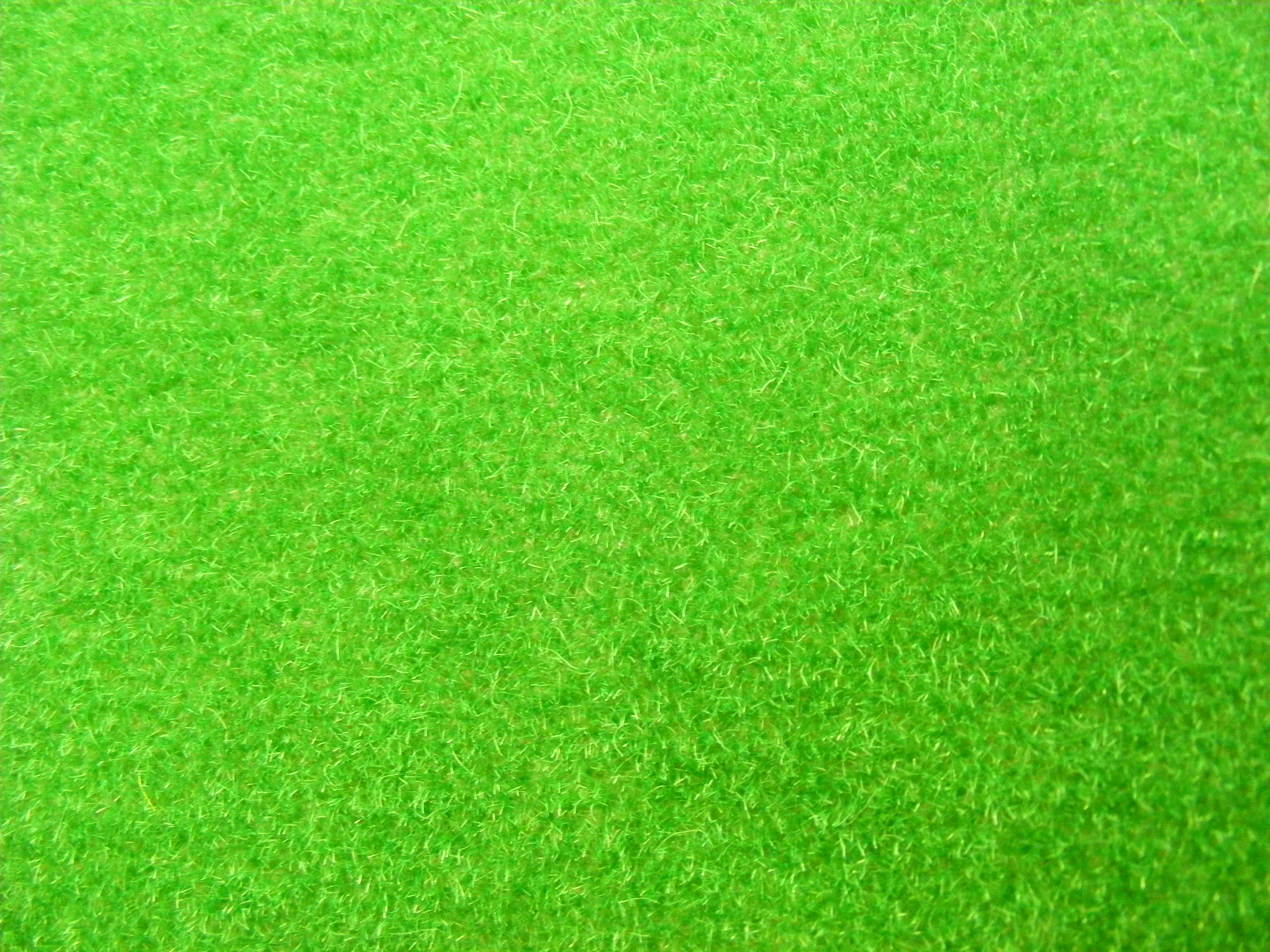 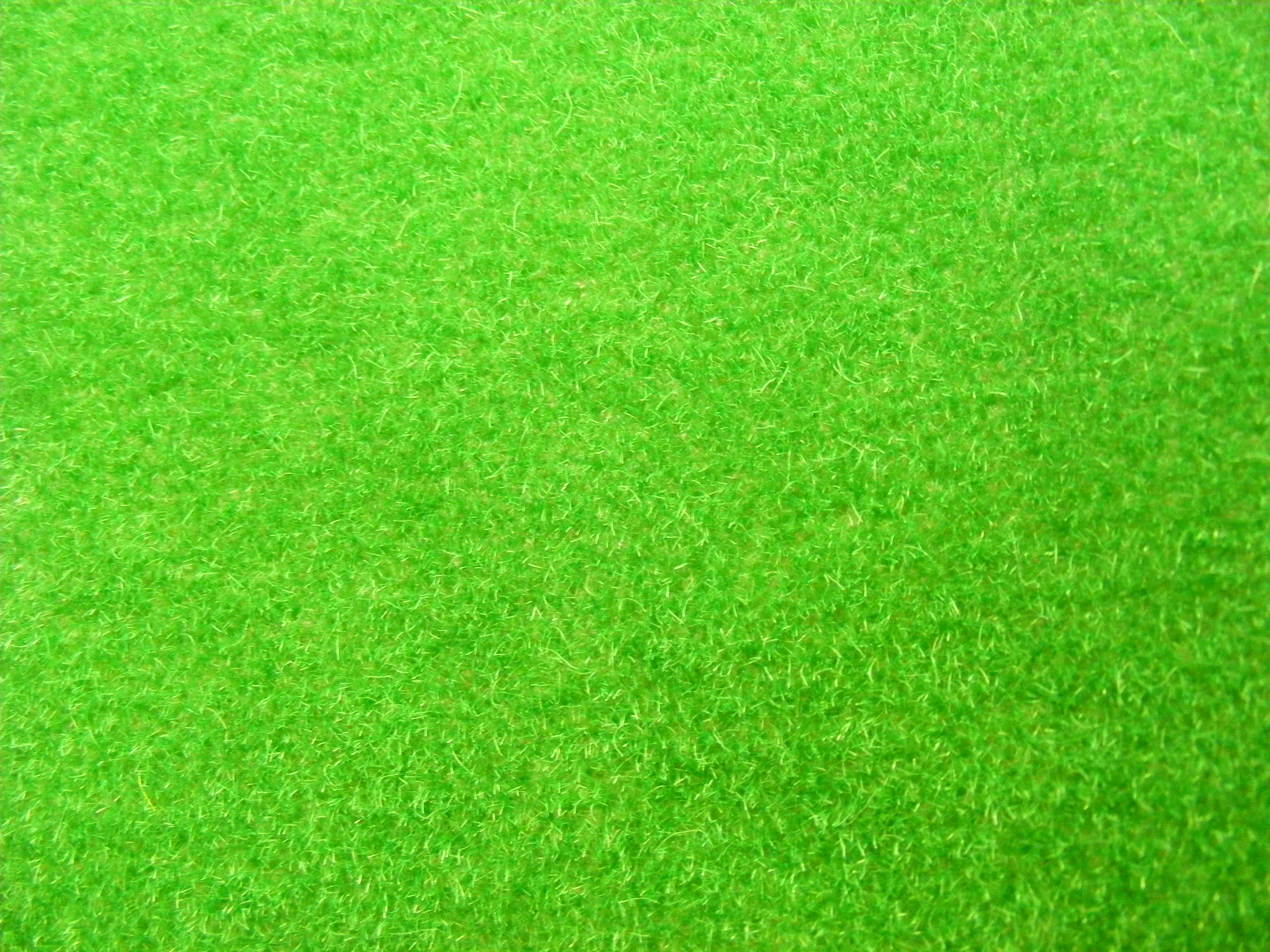 СПАСИБО ЗА ВНИМАНИЕ